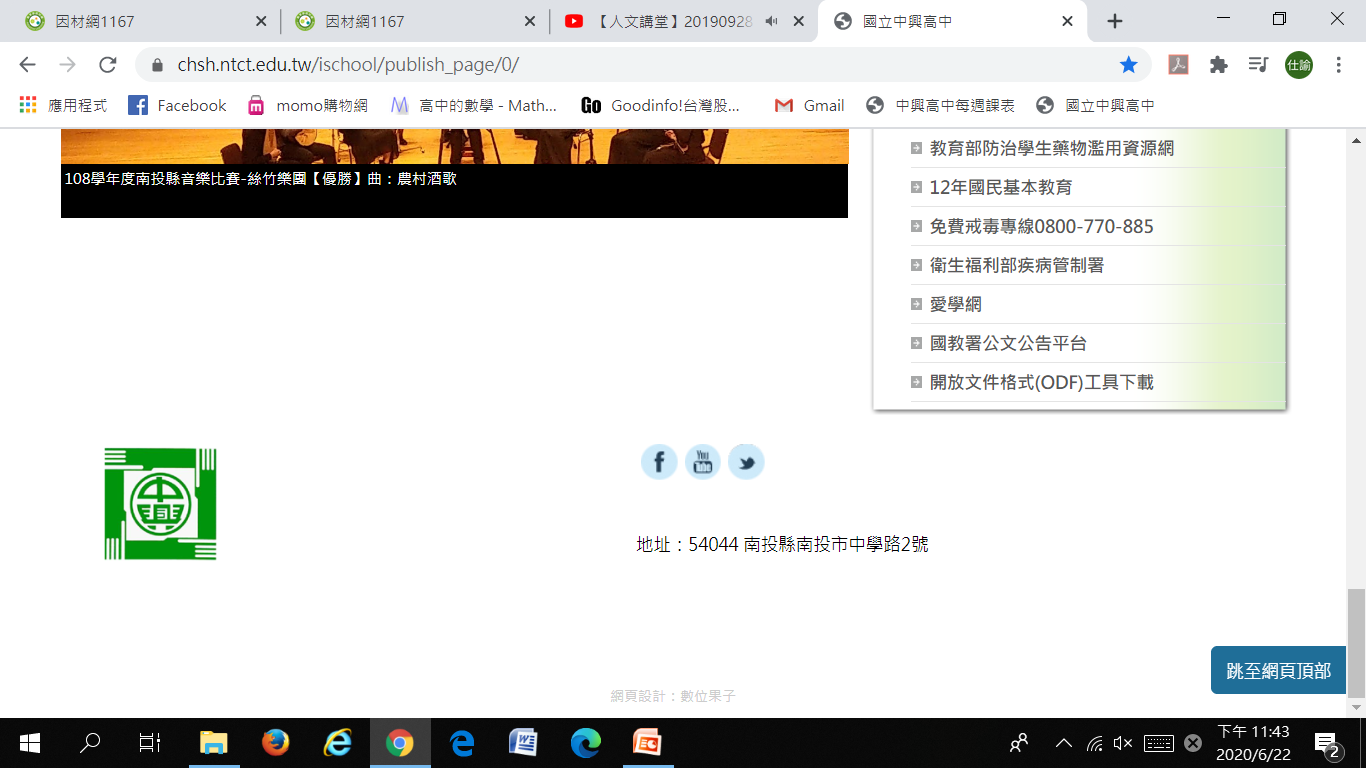 國立中興高中109學年度高一新生夏日動能提升計畫課程說明
設計者:中興高中數學科教師
學生素質
109高一新生數學C學生抽離上課
目前校內數學額外課程項目
新生(c)任課班級教師利用課後時間進行補強(暑假)
補救教學段考數學成績後15%進行補救(學期中)
重補修(寒暑假、學期中)
原住民學生加強課程(學期中)
周末資優班加強課程(每周末)
數學教師人力吃緊，每位教師都非常疲累
實施對象
高一新生會考數學成績C者
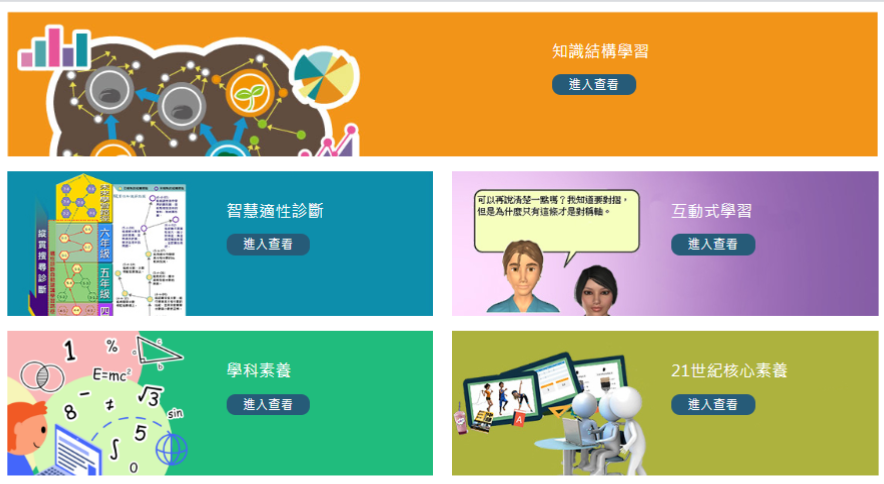 因材網優點
縱貫診斷測驗、單元診斷測驗
知識結構學習
線上可指派作業，確認學生學習進度、答題狀況
有自學功能
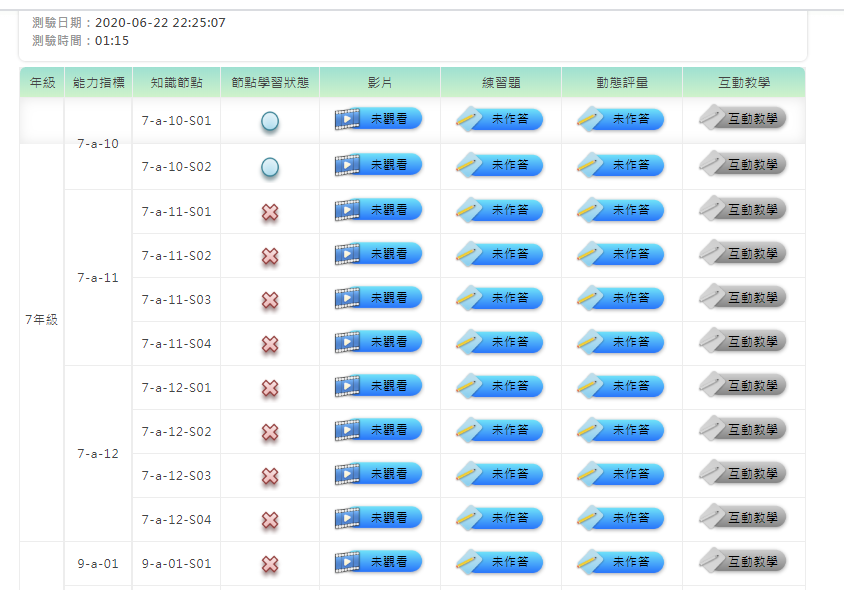 因材網事前準備工作
聯繫敲定工作坊時間
網管人員申請
教師帳號申請
學生帳號建置
使用網站進行測試
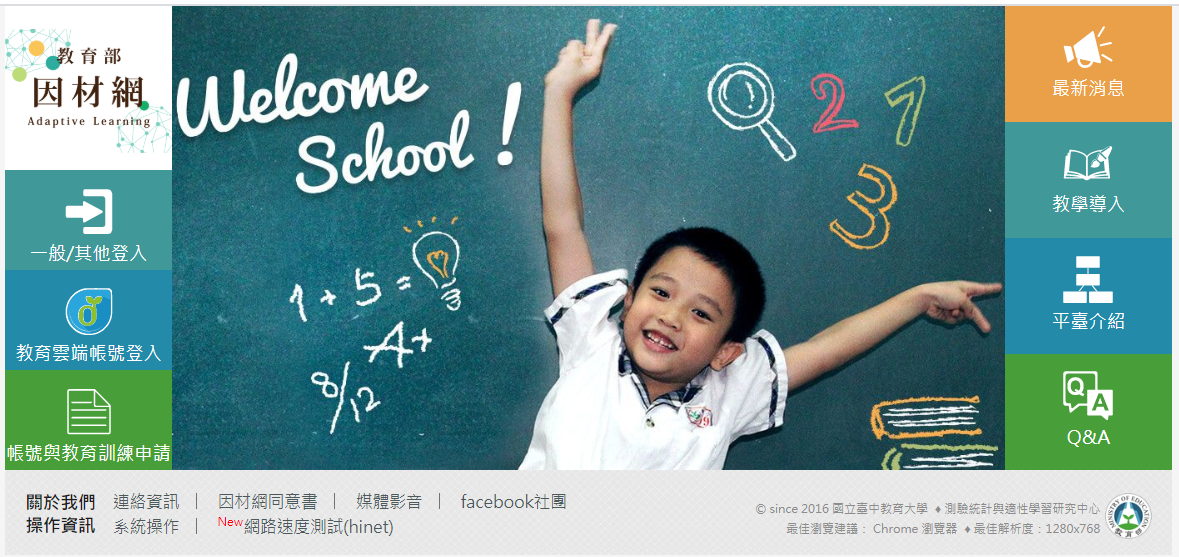 課程設計的出發點
診斷學生的問題點
提升數理基礎計算能力
提供一個自學的管道
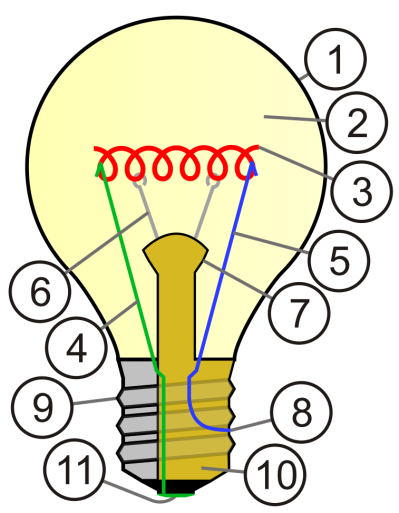 因材網功能介紹
因材網 https://adaptive-instruction.weebly.com/
知識結構學習
單元診斷測驗
縱貫診斷測驗
基本學力模擬
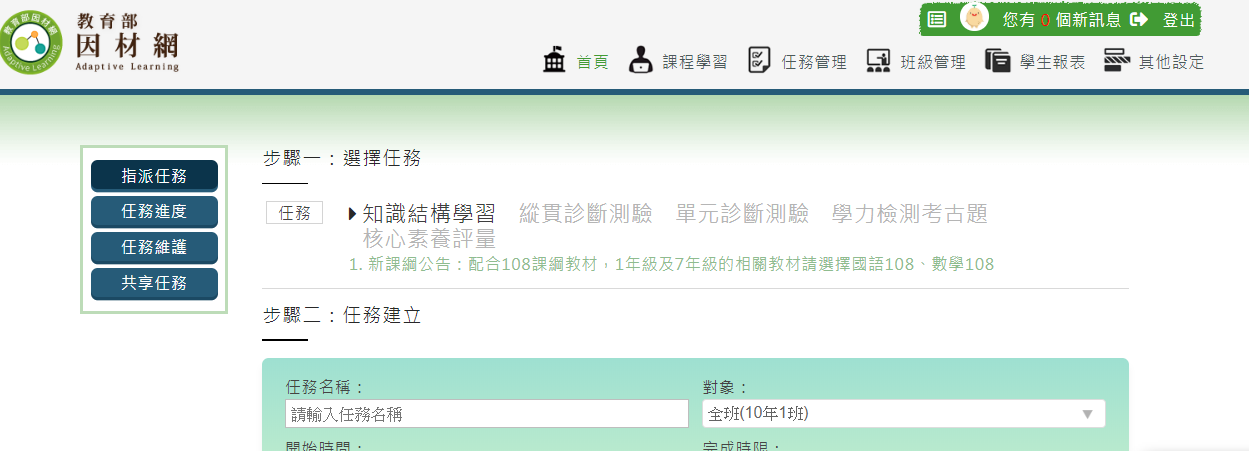 課程設計動機
成就每一個孩子，喚醒學生學習動機，數學能力能夠改善、增強。
學會使用『因材網』，能善用科技輔助，學習可以更輕鬆更有趣更簡單。
第O節課
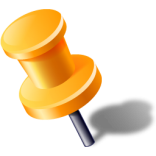 第一節課
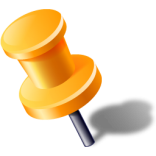 第二節課
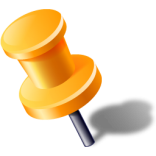 第三節課
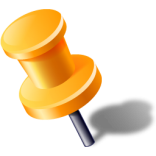 第四節課
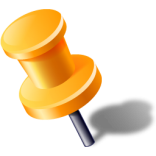 第五節課
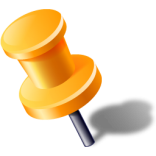 期待與改進
夏日扶助動能課程只是開始
補救教學、重補修、原住民補救課程